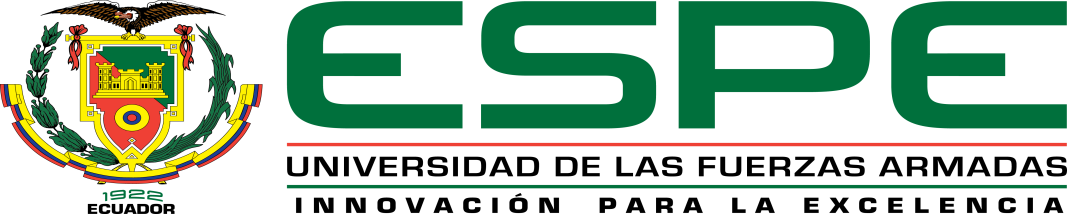 CARACTERIZACIÓN DE UN SISTEMA DE MICROONDA EN LA BANDA “X”, MEDIANTE SOFTWARE DE SIMULACIÓN Y UN RADIOENLACE PUNTO-PUNTO EN AMBIENTE DE LABORATORIO
Autor: Espinosa Ana
Director: Ing. Darío Duque
Sangolquí, Agosto 2017
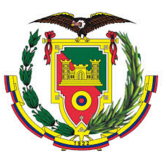 ANTECEDENTES
En 2012 el Departamento de Eléctrica y Electrónica adquirió el Sistema Avanzado de Antenas de RF y Microonda MAT20.
Se han elaborado guías didácticas que detallan la caracterización de los elementos de dicho sistema que operan en el rango de 5MHz-2GHz.
El sistema MAT20 incluye herramientas que pueden ser empleadas para entrenamiento en alta frecuencia, dejando la puerta abierta al planteamiento de varios escenarios en los que se puedan explotar las características del mismo, por ejemplo en experimentos en  banda “X”.
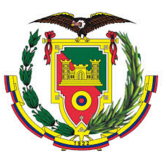 OBJETIVOS
Determinar las características de radiación de los elementos de un sistema de microonda en la banda “X”, mediante simulaciones y pruebas de laboratorio.
GENERAL
Estudiar el estado del arte sobre el uso de sistemas radiantes que operan en la banda “X”, en base a investigaciones previas y trabajos relacionados.
Estudiar el fundamento teórico sobre antenas de Bocina tipo E, tipo H, tipo piramidal, y Bocina cónica, y describir los subsistemas que operan en el radioenlace punto-punto en banda “X”.
Realizar simulaciones y pruebas de laboratorio, sobre el funcionamiento de los elementos estudiados.
Realizar un análisis comparativo de los parámetros simulados, medidos y los establecidos teóricamente.
Generar un análisis de errores, y la justificación de los mismos.
Definir conclusiones, recomendaciones, y trabajos futuros.
ESPECIFICOS
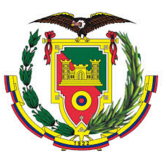 BANDA “X”
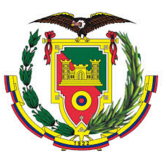 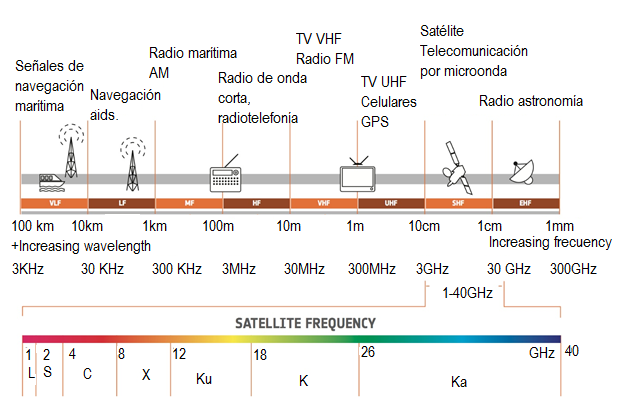 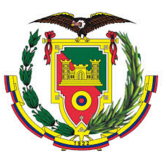 PARÁMETROS DE LAS ANTENAS
Intensidad de radiación

Es la capacidad de una antena para concentrar la energía radiada en determinadas direcciones del espacio.

Patrón de radiación

Se define como una representación gráfica de las propiedades de radiación de la antena.
El IEEE define a una antena como la parte de un sistema transmisor o receptor diseñada específicamente para radiar o recibir ondas electromagnéticas
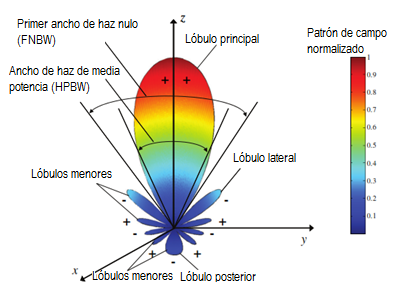 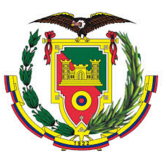 PARÁMETROS DE LAS ANTENAS
Las características de una antena se define en términos de su patrón en el plano E y en el plano H.
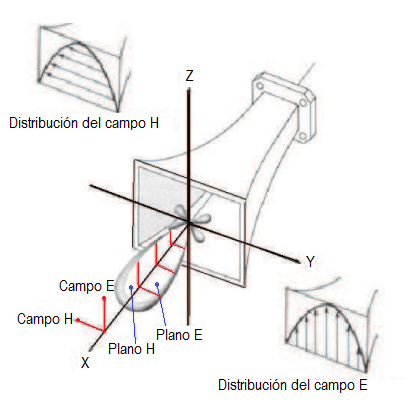 Ancho de haz

Parámetro asociado con el patrón de radiación de una antena. El ancho de haz más ampliamente usado es  HPBW a -3dB, que  es el intervalo angular en el cual la densidad de potencia radiada es igual a la mitad de la potencia máxima  en la dirección de máxima radiación.
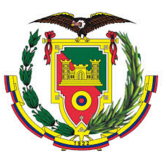 PARÁMETROS DE LAS ANTENAS
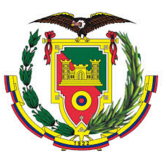 PARÁMETROS DE LAS ANTENAS
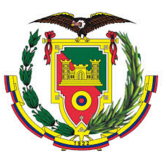 Guía de ondas
Una línea de transmisión se puede emplear para guiar energía electromagnética de un punto a otro (generador-carga). Una guía de ondas tiene el mismo fin, sin embargo posee algunas diferencias con una línea de trasmisión:
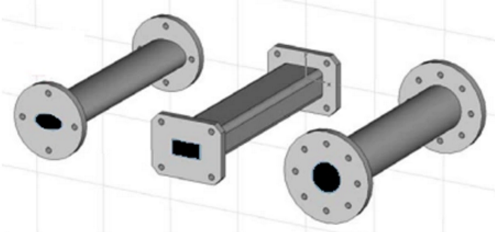 Tipos de guías de onda (elíptica, rectangular circular).
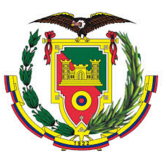 Antenas de Bocina
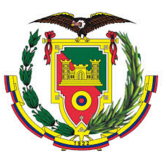 Antenas de Bocina
Bocina sectorial de plano E

Es aquella cuya abertura se ensancha en dirección del campo E.
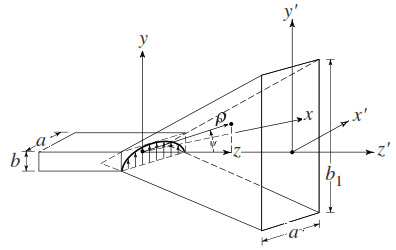 La gráfica del patrón  en el plano E es más estrecho que en el plano H debido  las dimensiones de la bocina en esa dirección.
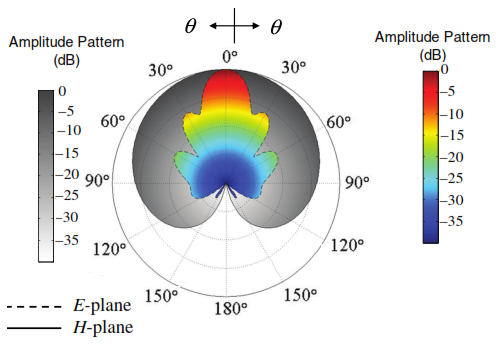 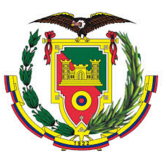 Antenas de Bocina
Bocina sectorial de plano H

Al aumentar las dimensiones de una guía de onda rectangular en dirección del campo H, mientras se mantiene las demás constantes, se forma una bocina sectorial de plano H.
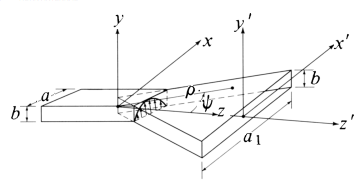 Esta bocina muestra características de patrón estrecho  en el plano H.
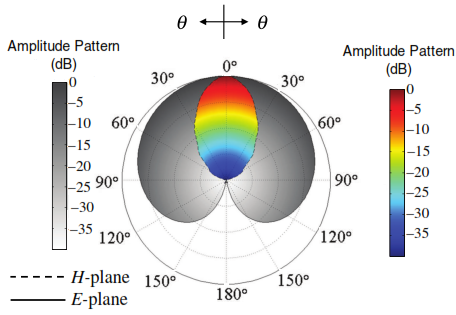 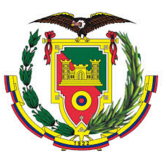 Antenas de Bocina
Bocina Piramidal

La antena de bocina más empleada es aquella que tiene una abertura de igual magnitud en ambas direcciones.
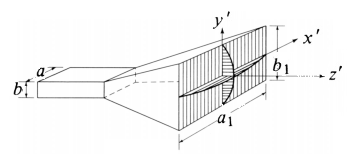 Su característica de radiación es una combinación de las bocinas sectoriales de plano E y H..
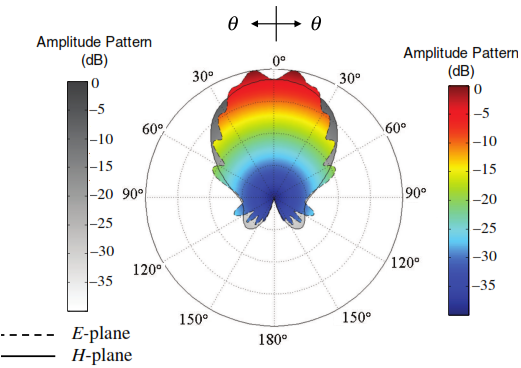 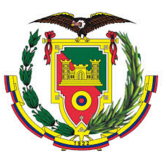 Antenas de Bocina
Bocina Cónica 

Mientras una bocina piramidal o sectorial se alimenta por una guía de onda rectangular, la alimentación de una bocina cónica es generalmente una guía de onda circular.
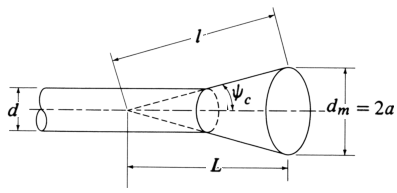 En la Figura se muestran resultados del patrón de radiación  de campo lejano en plano E y H, para el caso específico de una  bocina cónica de banda X..
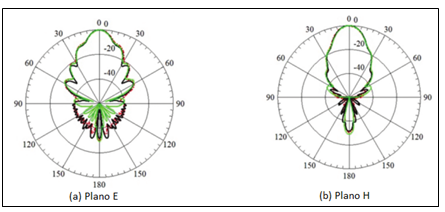 TECNOLOGÍA DE SIMULACIÓN POR COMPUTADORA- CST
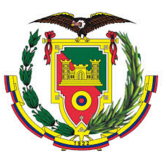 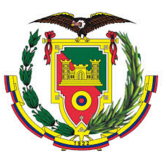 MODELACIÓN Y SIMULACIÓN DEL SISTEMA DE MICROONDA
Principios de modelado
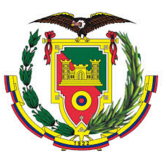 MODELACIÓN Y SIMULACIÓN DEL SISTEMA DE MICROONDA
Bocina sectorial de plano E
(a)modelada en CST y (b) proporcionada en el sistema MAT20.


Geometría de la bocina
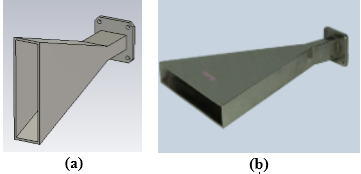 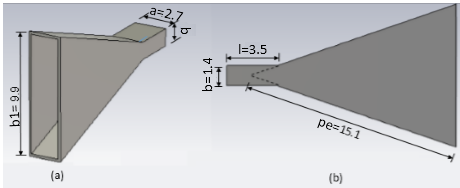 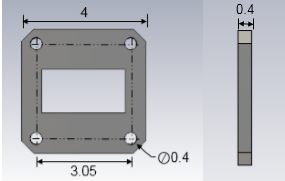 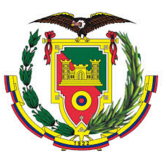 MODELACIÓN Y SIMULACIÓN DEL SISTEMA DE MICROONDA
Bocina sectorial de plano E
Patrón de radiación tridimensional.




Gráfica polar de patrón de radiación en plano E/ plano H
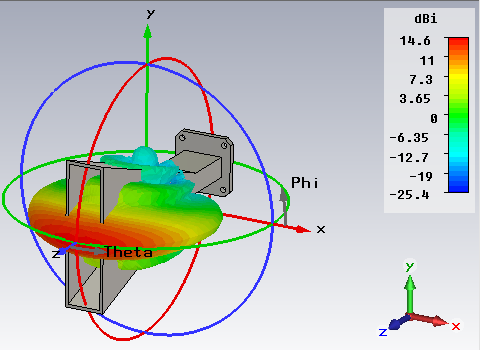 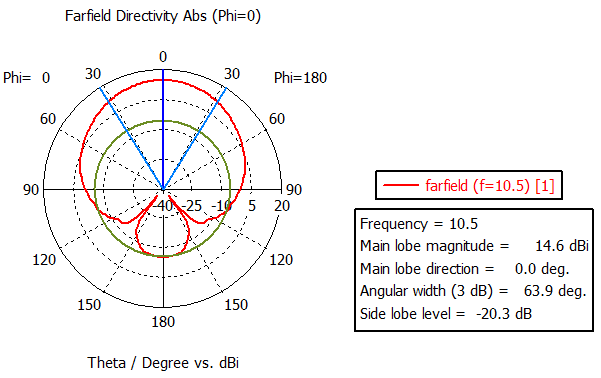 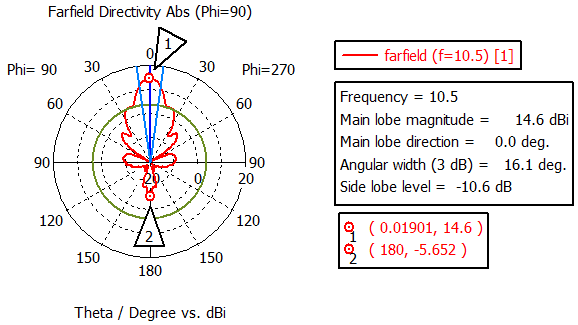 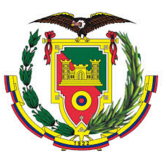 MODELACIÓN Y SIMULACIÓN DEL SISTEMA DE MICROONDA
Bocina sectorial de plano E
Gráfica de VSWR




Directividad
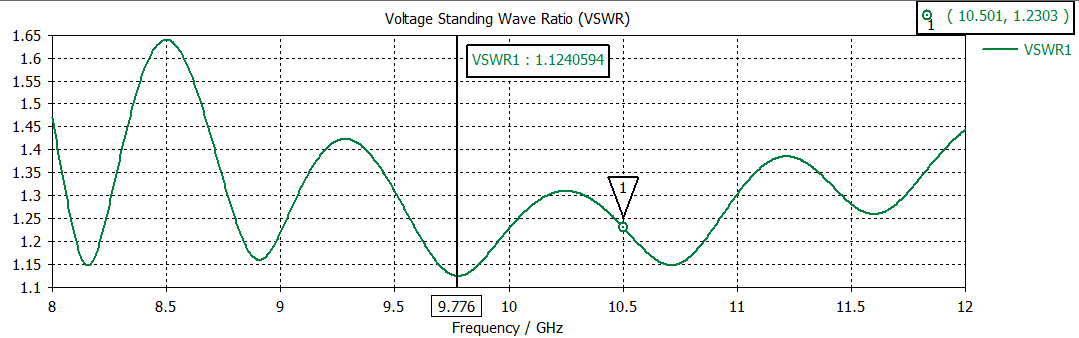 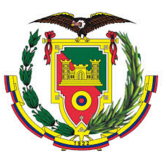 MODELACIÓN Y SIMULACIÓN DEL SISTEMA DE MICROONDA
Bocina sectorial de plano E
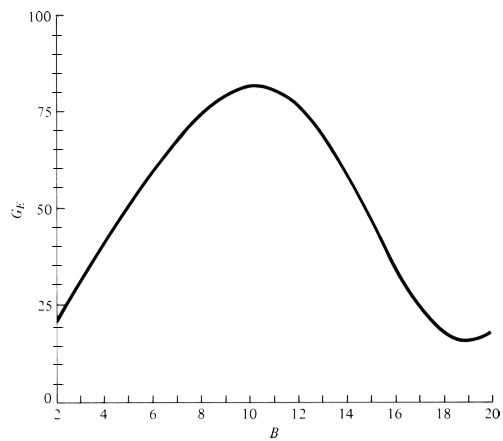 GE como una función de B
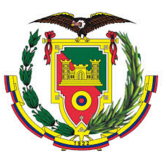 MODELACIÓN Y SIMULACIÓN DEL SISTEMA DE MICROONDA
Bocina sectorial de plano H
(a)modelada en CST y (b) proporcionada en el sistema MAT20.


Geometría de la bocina
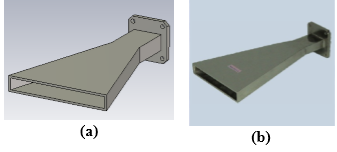 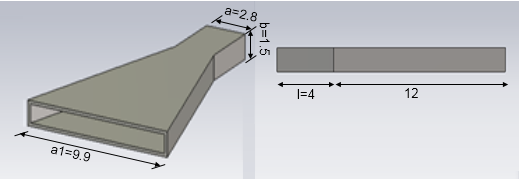 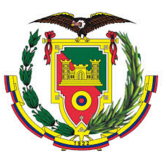 MODELACIÓN Y SIMULACIÓN DEL SISTEMA DE MICROONDA
Bocina sectorial de plano H
Patrón de radiación tridimensional.




Gráfica polar de patrón de radiación en plano H/ plano E
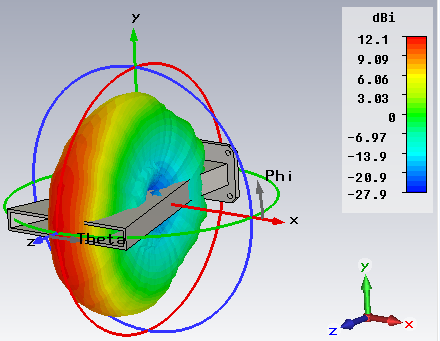 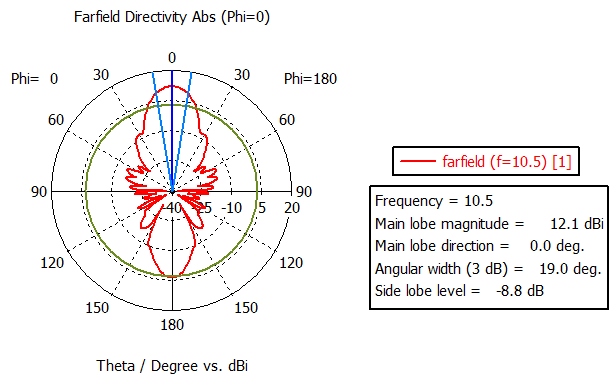 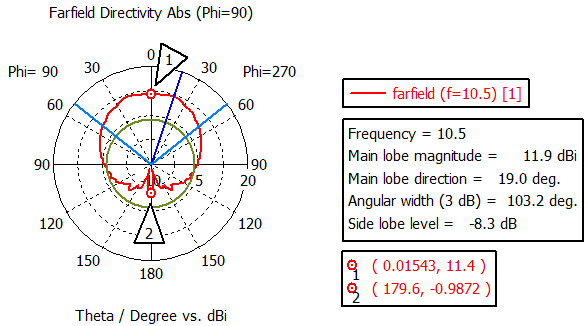 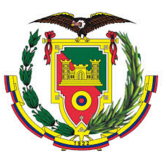 MODELACIÓN Y SIMULACIÓN DEL SISTEMA DE MICROONDA
Bocina sectorial de plano H
Gráfica de VSWR




Directividad
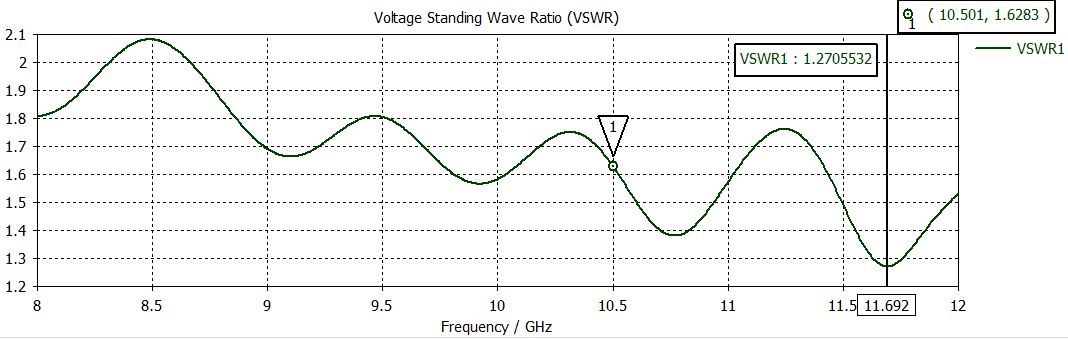 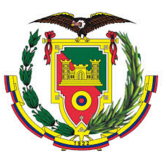 MODELACIÓN Y SIMULACIÓN DEL SISTEMA DE MICROONDA
Bocina sectorial de plano H
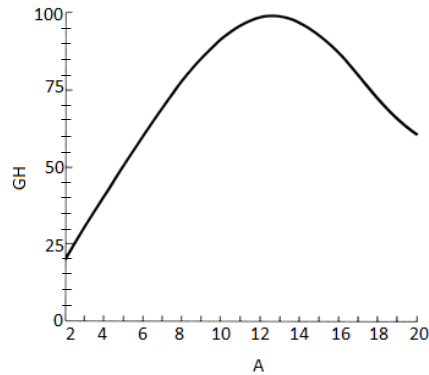 GH como una función de B
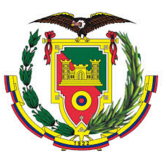 MODELACIÓN Y SIMULACIÓN DEL SISTEMA DE MICROONDA
Bocina Piramidal
(a)modelada en CST y (b) proporcionada en el sistema MAT20.



Geometría de la bocina
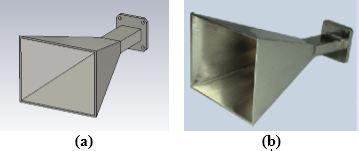 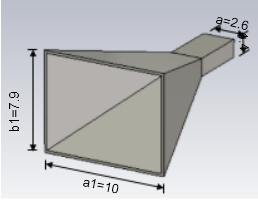 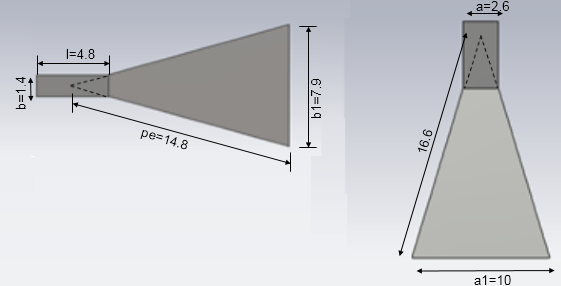 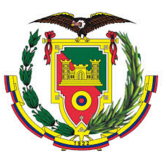 MODELACIÓN Y SIMULACIÓN DEL SISTEMA DE MICROONDA
Bocina Piramidal
Patrón de radiación tridimensional.




Gráfica polar de patrón de radiación en plano E/ plano H
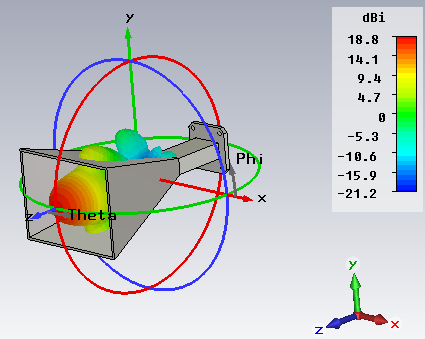 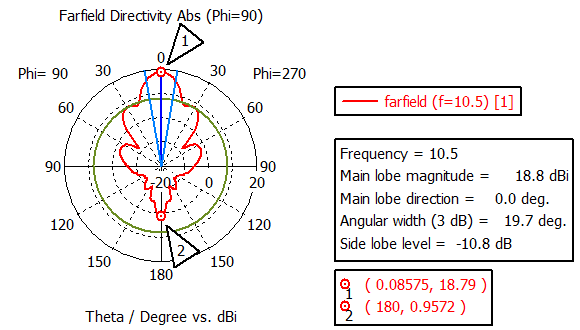 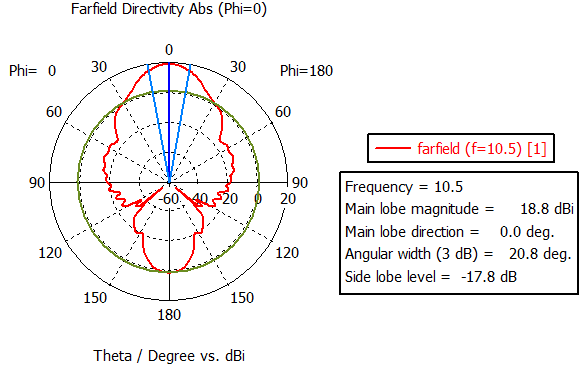 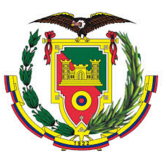 MODELACIÓN Y SIMULACIÓN DEL SISTEMA DE MICROONDA
Bocina Piramidal
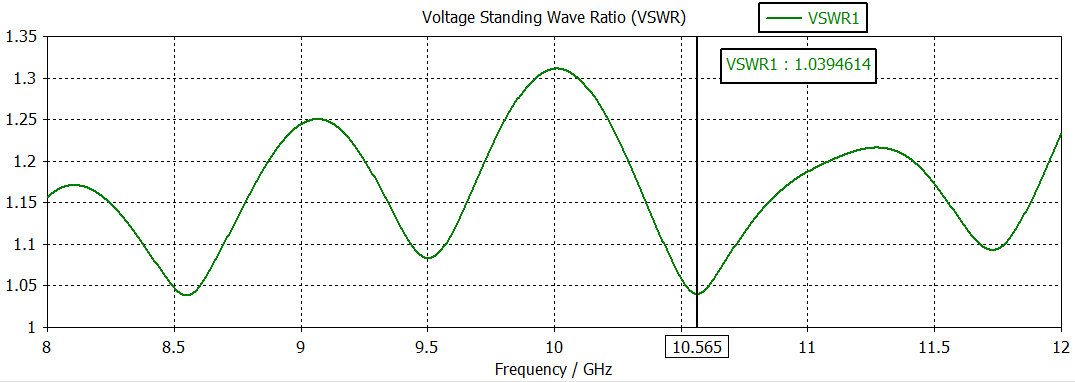 Gráfica de VSWR




Directividad
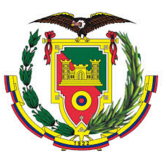 MODELACIÓN Y SIMULACIÓN DEL SISTEMA DE MICROONDA
Bocina Piramidal
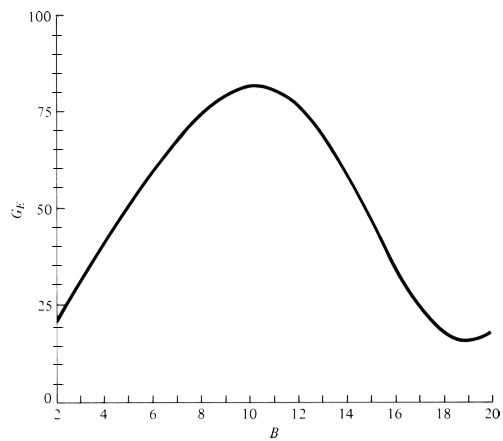 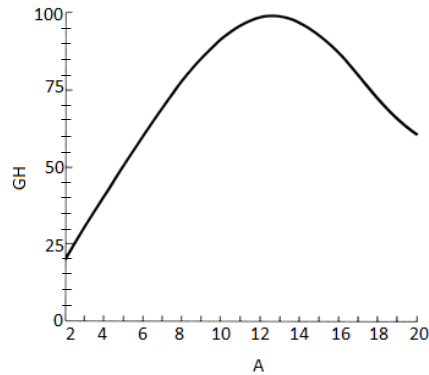 GE como una función de B
GH como una función de B
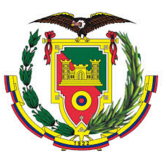 MODELACIÓN Y SIMULACIÓN DEL SISTEMA DE MICROONDA
Bocina Cónica
(a)modelada en CST y (b) proporcionada en el sistema MAT20.



Geometría de la bocina
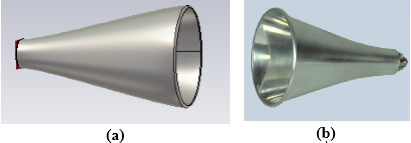 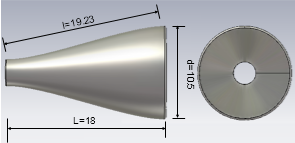 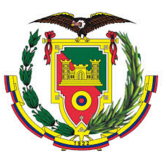 MODELACIÓN Y SIMULACIÓN DEL SISTEMA DE MICROONDA
Bocina Cónica
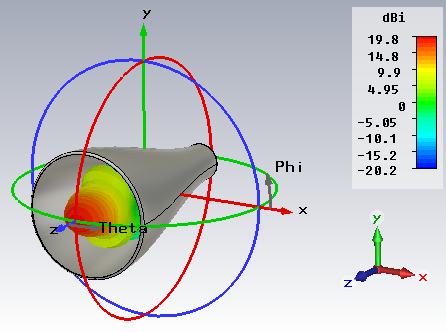 Patrón de radiación tridimensional.




Gráfica polar de patrón de radiación en plano E/ plano H
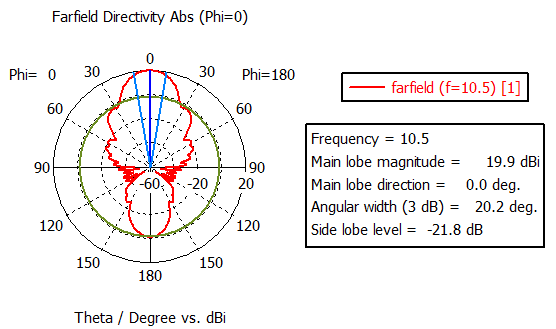 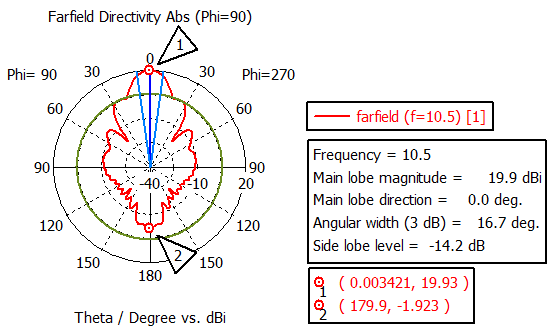 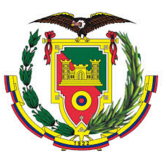 MODELACIÓN Y SIMULACIÓN DEL SISTEMA DE MICROONDA
Bocina Cónica
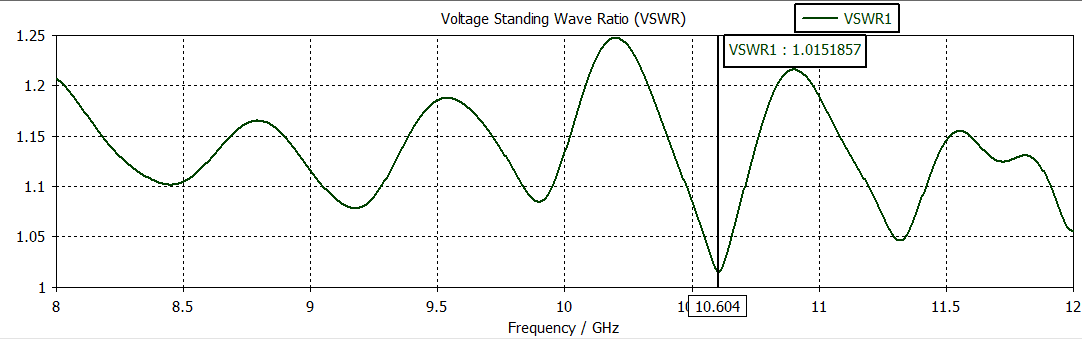 Gráfica de VSWR




Directividad
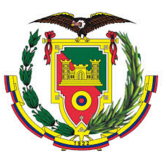 MODELACIÓN Y SIMULACIÓN DEL SISTEMA DE MICROONDA
Bocina Cónica
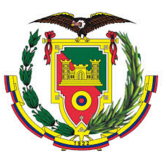 MEDICIÓN DEL SISTEMA DE MICROONDAS Y ANÁLISIS DE ERRORES
Antenna Plot System

Unidad de Control de Pasos (SCU)
El programa traza el diagrama de la potencia relativa en dB y da una indicación de la ganancia en dBi de las antenas medidas.
Proporciona un pulso de 10ms al alcanzar una posición en particular. Esta salida de pulsos se transmite al Trigger Stepper  del receptor (Rx). Para cada impulso recibido desde el  SCU, el Rx almacena la lectura instantánea de dBuV del receptor  que luego se puede cargar a la PC desde el menú.
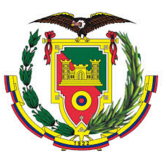 MEDICIÓN DEL SISTEMA DE MICROONDAS Y ANÁLISIS DE ERRORES
Antenna Plot System
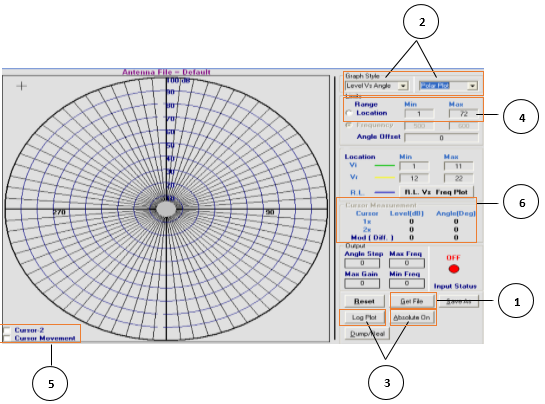 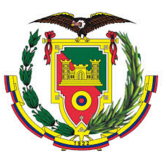 MEDICIÓN DEL SISTEMA DE MICROONDAS Y ANÁLISIS DE ERRORES
Unidad de Control de Pasos (SCU)
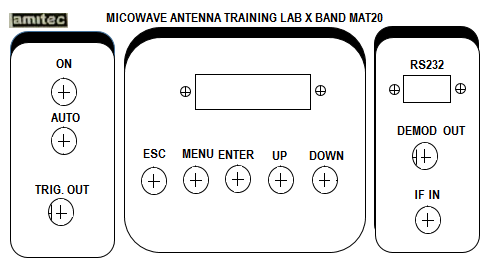 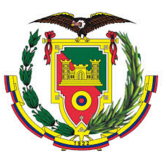 MEDICIÓN DEL SISTEMA DE MICROONDAS Y ANÁLISIS DE ERRORES
Objetivos




Equipos Empleados
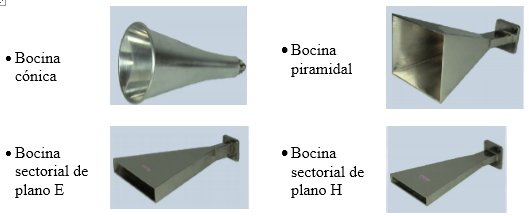 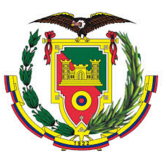 MEDICIÓN DEL SISTEMA DE MICROONDAS Y ANÁLISIS DE ERRORES
Equipos Empleados
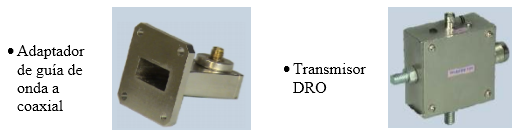 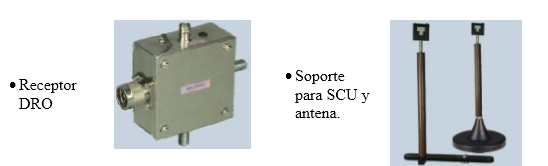 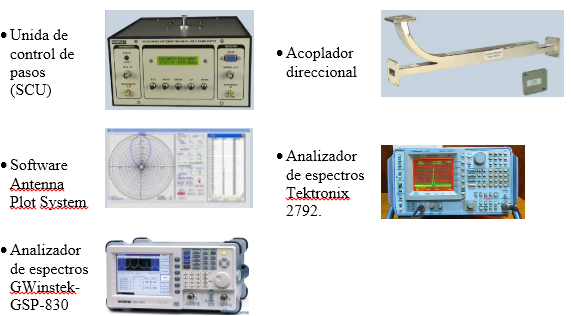 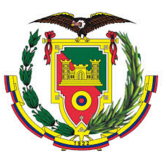 MEDICIÓN DEL SISTEMA DE MICROONDAS Y ANÁLISIS DE ERRORES
Principio de operación
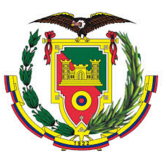 MEDICIÓN DEL SISTEMA DE MICROONDAS Y ANÁLISIS DE ERRORES
Análisis de Frecuencia Intermedia (F.I.).
El equipo receptor DRO actúa como un dispositivo mezclador de frecuencia y es empleado para convertir una señal de muy alta frecuencia a una más baja denominada frecuencia intermedia.
Procedimiento
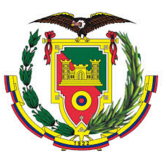 MEDICIÓN DEL SISTEMA DE MICROONDAS Y ANÁLISIS DE ERRORES
Análisis de Frecuencia Intermedia (F.I.).
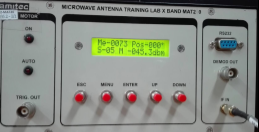 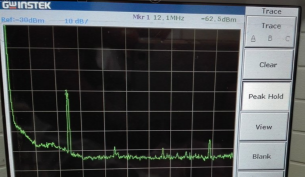 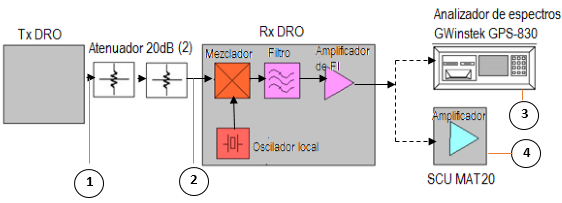 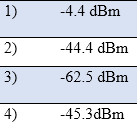 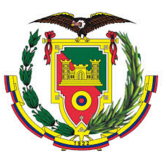 MEDICIÓN DEL SISTEMA DE MICROONDAS Y ANÁLISIS DE ERRORES
Medición del patrón de radiación.
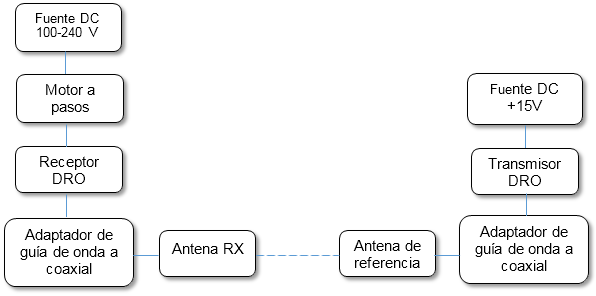 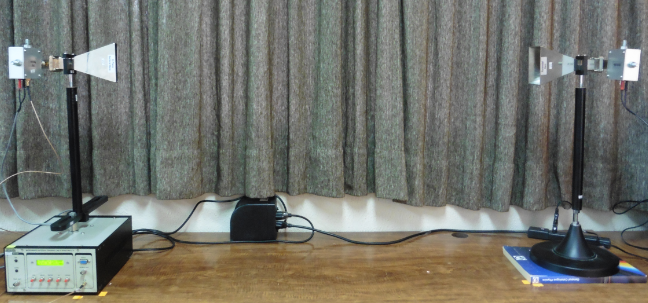 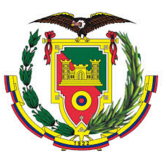 MEDICIÓN DEL SISTEMA DE MICROONDAS Y ANÁLISIS DE ERRORES
Medición de ancho de haz (-3dB)
De los diagramas de patrón de radiación en plano E y H, se mide el ángulo donde la lectura es -3dB en cada lado del lóbulo principal. La diferencia entre estas posiciones angulares es el ancho de haz de la antena de bocina.
Medición de Relación Frente-Espalda
La Relación Frente-Espalda (RFE) es la habilidad de una antena direccional de concentrar su haz en una dirección específica. Su valor es la diferencia en dB de la dirección de máxima radiación y la dirección diametralmente opuesta.
Directividad de la antena
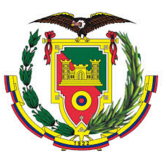 MEDICIÓN DEL SISTEMA DE MICROONDAS Y ANÁLISIS DE ERRORES
Ganancia de la antena
Pt: -4.4dBm + 20dB (ganancia interna del SCU=15.6dBm o 36’307.800 nW.
Eficiencia de la antena
Medición de pérdida de retorno y VSWR
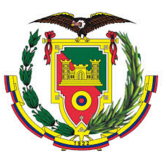 MEDICIÓN DEL SISTEMA DE MICROONDAS Y ANÁLISIS DE ERRORES
Medición de pérdida de retorno y VSWR
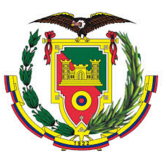 MEDICIÓN DEL SISTEMA DE MICROONDAS Y ANÁLISIS DE ERRORES
Resultados de mediciones de la antena de bocina sectorial de plano E.
Patrón de radiación en plano E/H medido


Patrón de radiación en plano E/H  teórico/simulado
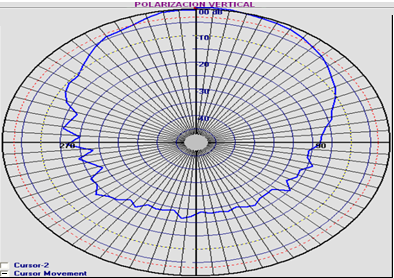 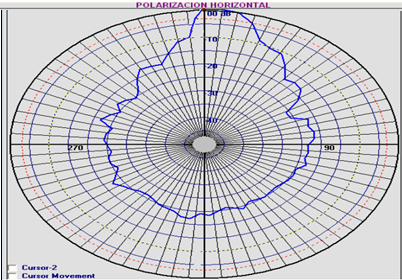 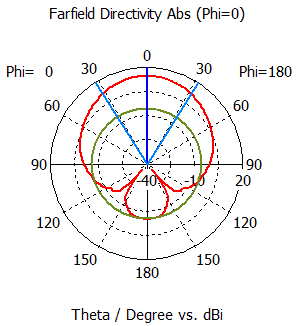 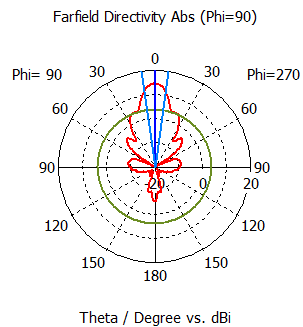 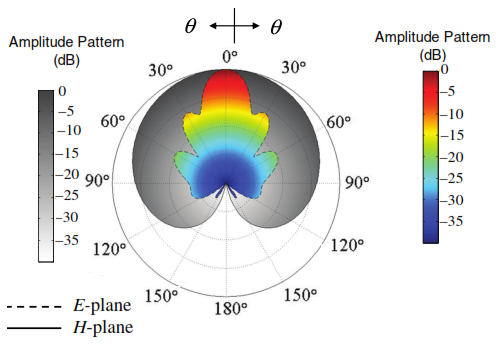 Se obtiene un patrón estable para el rango de operación (8 a 12 GHz, es evidente el alto grado de concordancia entre los patrones, demostrando así la validez de la medición de la antena.
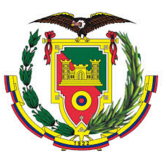 MEDICIÓN DEL SISTEMA DE MICROONDAS Y ANÁLISIS DE ERRORES
Resultados de mediciones de la antena de bocina sectorial de plano E.
Ancho de haz a       -3dB medidos.

Ancho de haz a       -3dB simulados

Error porcentual 
Datos simulados/datos proporcionados por fabricante
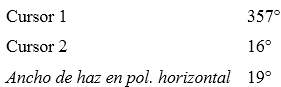 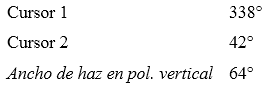 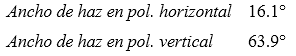 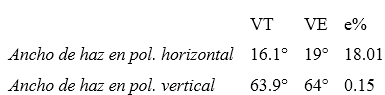 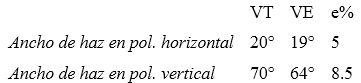 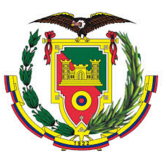 MEDICIÓN DEL SISTEMA DE MICROONDAS Y ANÁLISIS DE ERRORES
Resultados de mediciones de la antena de bocina sectorial de plano E.
Relación Frente-Espalda medido


Relación Frente-Espalda  simulado


Error porcentual
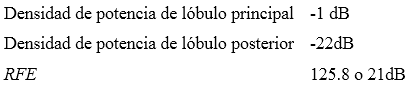 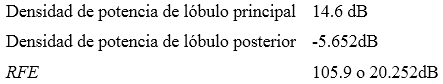 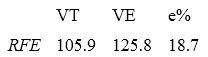 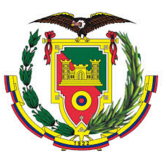 MEDICIÓN DEL SISTEMA DE MICROONDAS Y ANÁLISIS DE ERRORES
Resultados de mediciones de la antena de bocina sectorial de plano E.
Directividad medida

Directividad simulado
Directividad teórico

Error porcentual valor teórico/valor simulado
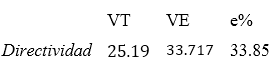 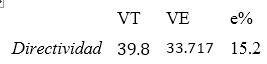 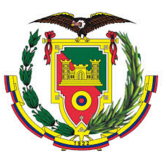 MEDICIÓN DEL SISTEMA DE MICROONDAS Y ANÁLISIS DE ERRORES
Resultados de mediciones de la antena de bocina sectorial de plano E.
Ganancia medida 


Directividad simulado

Error porcentual

Eficiencia
Pr= 69.4dBuV = 174.000 pW
Se observa un valor de 14.6 dB o 28.84 en la dirección de máxima radiación.
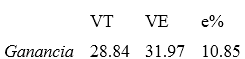 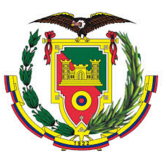 MEDICIÓN DEL SISTEMA DE MICROONDAS Y ANÁLISIS DE ERRORES
Resultados de mediciones de la antena de bocina sectorial de plano E.
Pérdida de retorno y VSWR medido 


Pérdida de retorno y VSWR  simulado


Error porcentual
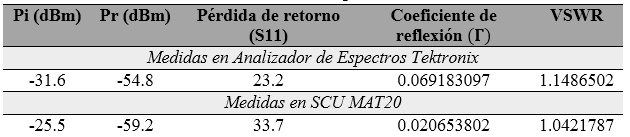 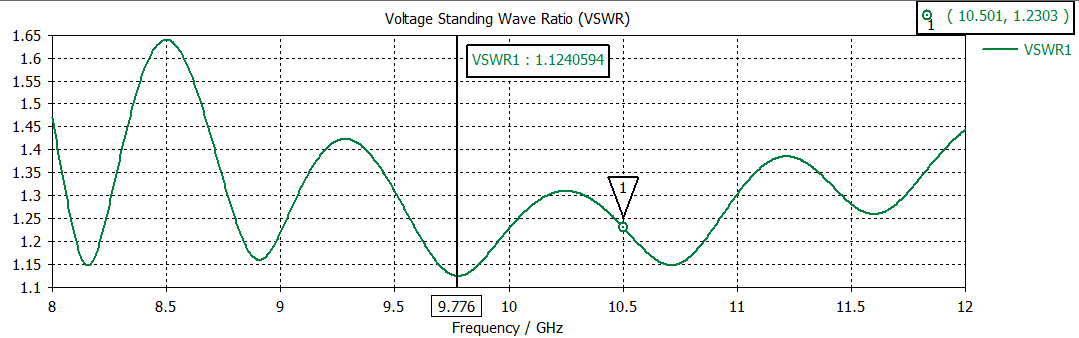 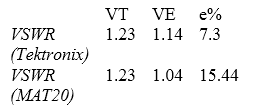 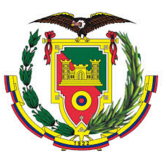 MEDICIÓN DEL SISTEMA DE MICROONDAS Y ANÁLISIS DE ERRORES
Resultados de mediciones de la antena de bocina sectorial de plano H.
Patrón de radiación en plano E/H medido


Patrón de radiación en plano E/H  teórico/simulado
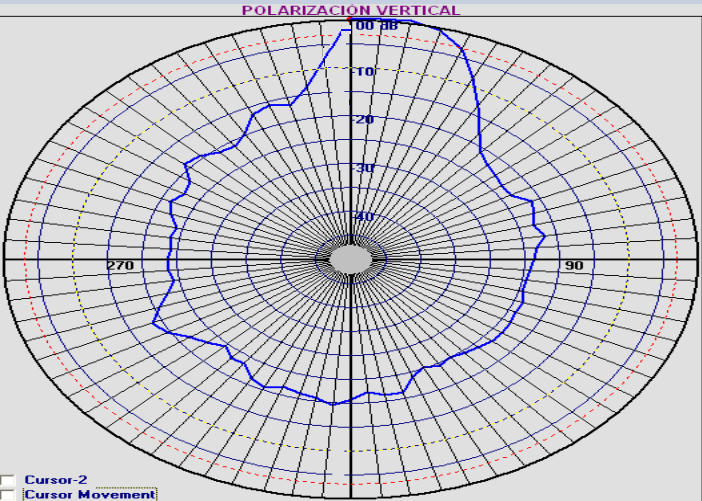 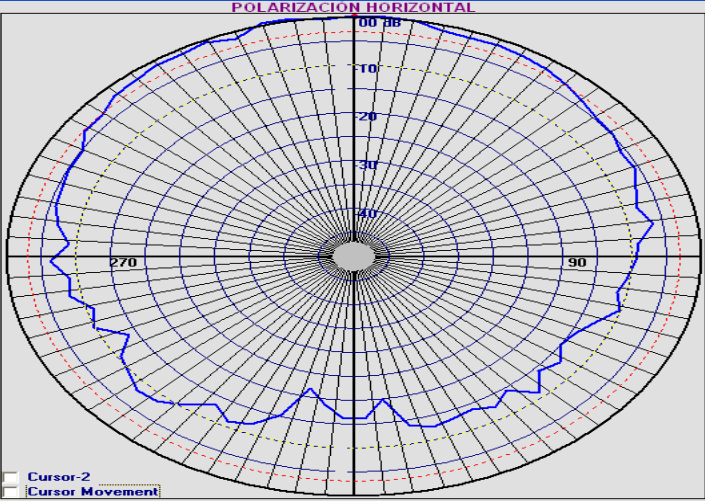 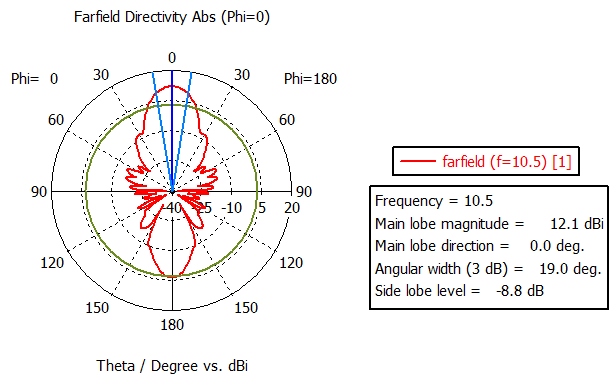 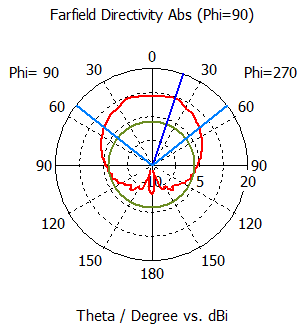 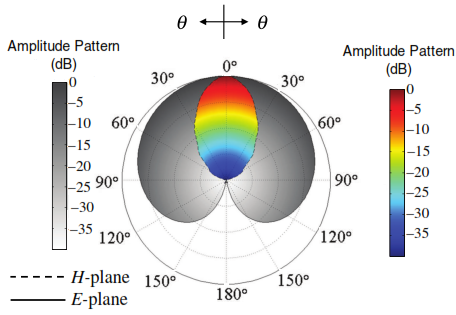 Se obtiene un patrón estable para el rango de operación (8 a 12 GHz, es evidente el alto grado de concordancia entre los patrones, demostrando así la validez de la medición de la antena.
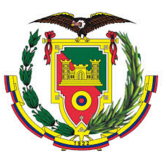 MEDICIÓN DEL SISTEMA DE MICROONDAS Y ANÁLISIS DE ERRORES
Resultados de mediciones de la antena de bocina sectorial de plano H.
Ancho de haz a       -3dB medidos.

Ancho de haz a       -3dB simulados

Error porcentual Datos simulados/datos proporcionados por fabricante
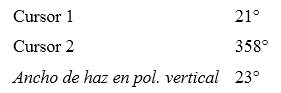 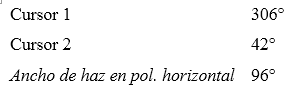 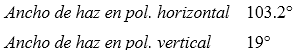 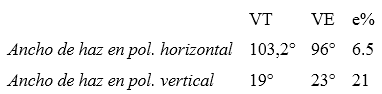 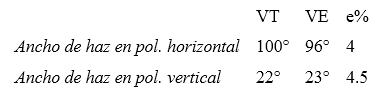 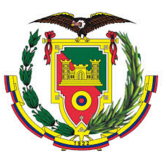 MEDICIÓN DEL SISTEMA DE MICROONDAS Y ANÁLISIS DE ERRORES
Resultados de mediciones de la antena de bocina sectorial de plano H.
Relación Frente-Espalda medido


Relación Frente-Espalda  simulado


Error porcentual
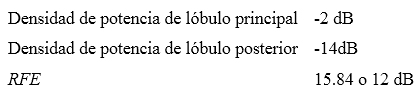 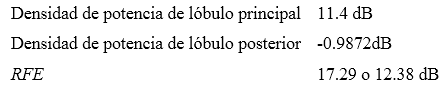 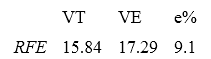 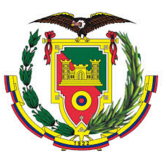 MEDICIÓN DEL SISTEMA DE MICROONDAS Y ANÁLISIS DE ERRORES
Resultados de mediciones de la antena de bocina sectorial de plano H.
Directividad medida

Directividad simulado
Directividad teórico

Error porcentual valor teórico/valor simulado
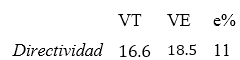 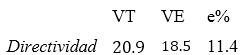 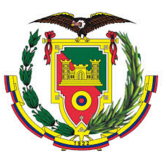 MEDICIÓN DEL SISTEMA DE MICROONDAS Y ANÁLISIS DE ERRORES
Resultados de mediciones de la antena de bocina sectorial de plano H.
Ganancia medida 


Directividad simulado

Error porcentual

Eficiencia
Pr= 67.0 dBuV=99900pW
Se observa un valor de 12.1 dB o 16.2 en la dirección de máxima radiación.
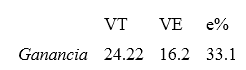 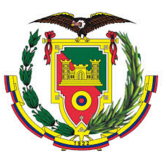 MEDICIÓN DEL SISTEMA DE MICROONDAS Y ANÁLISIS DE ERRORES
Resultados de mediciones de la antena de bocina sectorial de plano H.
Pérdida de retorno y VSWR medido 


Pérdida de retorno y VSWR  simulado


Error porcentual
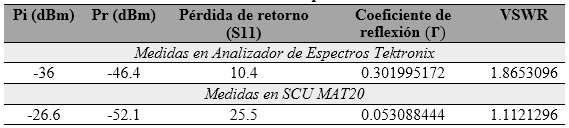 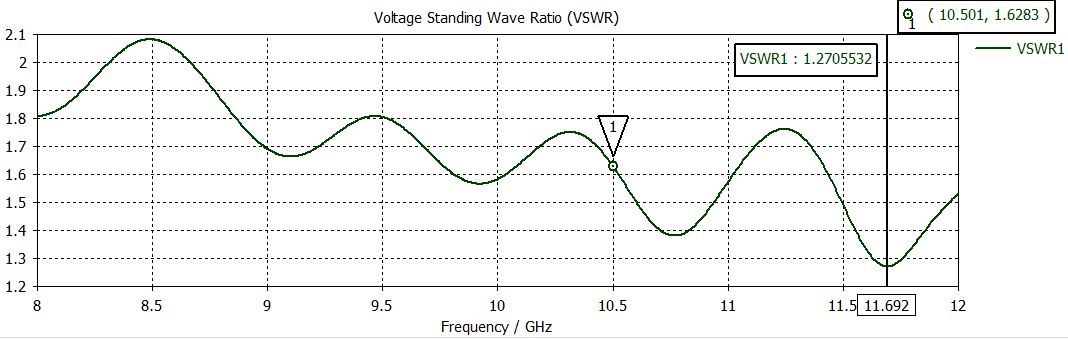 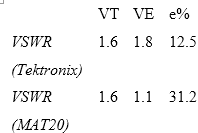 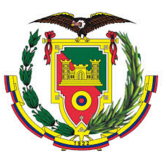 MEDICIÓN DEL SISTEMA DE MICROONDAS Y ANÁLISIS DE ERRORES
Resultados de mediciones de la antena de bocina piramidal.
Patrón de radiación en plano E/H medido


Patrón de radiación en plano E/H  teórico/simulado
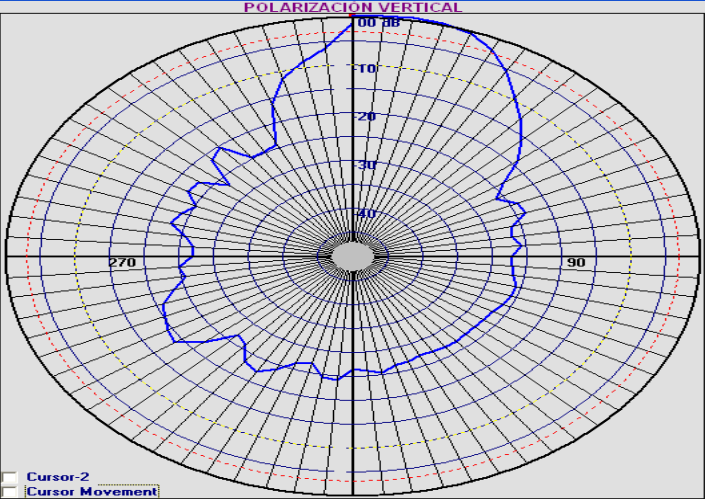 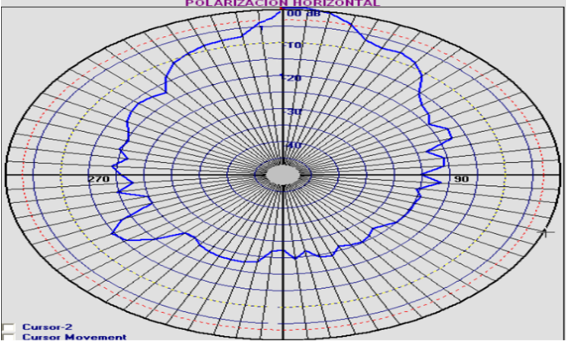 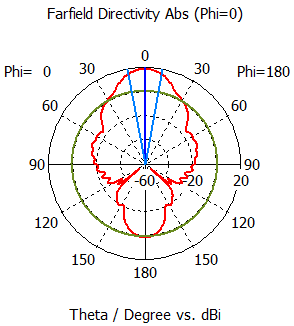 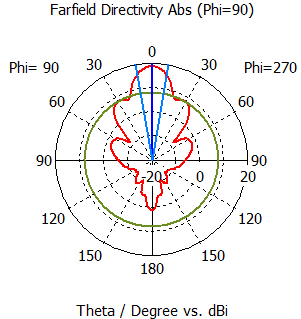 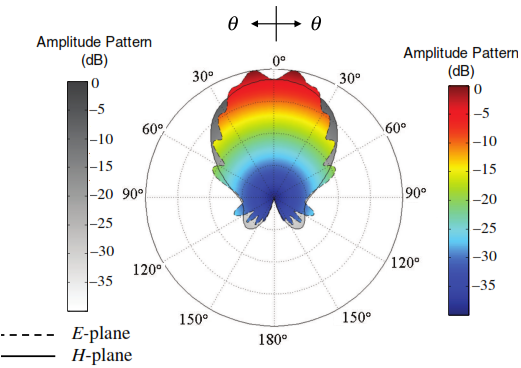 Se obtiene un patrón estable para el rango de operación (8 a 12 GHz, es evidente el alto grado de concordancia entre los patrones, demostrando así la validez de la medición de la antena.
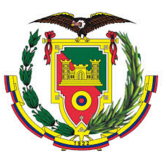 MEDICIÓN DEL SISTEMA DE MICROONDAS Y ANÁLISIS DE ERRORES
Resultados de mediciones de la antena de bocina piramidal.
Ancho de haz a       -3dB medidos.

Ancho de haz a       -3dB simulados

Error porcentual
Datos simulados/datos proporcionados por fabricante
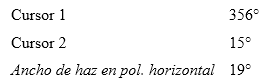 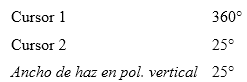 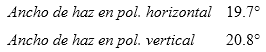 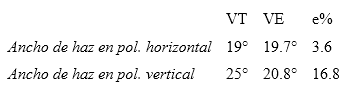 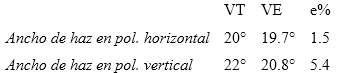 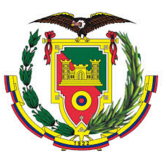 MEDICIÓN DEL SISTEMA DE MICROONDAS Y ANÁLISIS DE ERRORES
Resultados de mediciones de la antena de bocina piramidal.
Relación Frente-Espalda medido


Relación Frente-Espalda  simulado


Error porcentual
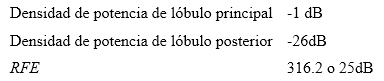 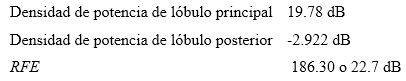 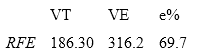 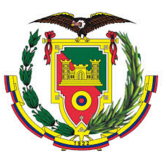 MEDICIÓN DEL SISTEMA DE MICROONDAS Y ANÁLISIS DE ERRORES
Resultados de mediciones de la antena de bocina piramidal.
Directividad medida

Directividad simulado
Directividad teórico

Error porcentual valor teórico/valor simulado
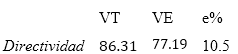 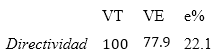 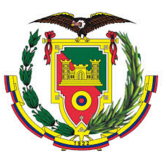 MEDICIÓN DEL SISTEMA DE MICROONDAS Y ANÁLISIS DE ERRORES
Resultados de mediciones de la antena de bocina piramidal.
Ganancia medida 


Directividad simulado

Error porcentual

Eficiencia
Pr= 78.3dBuV=1’300.000 pW.
Se observa un valor de 14.6 dB o 28.84 en la dirección de máxima radiación.
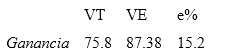 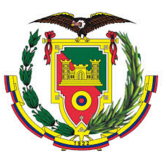 MEDICIÓN DEL SISTEMA DE MICROONDAS Y ANÁLISIS DE ERRORES
Resultados de mediciones de la antena de bocina piramidal.
Pérdida de retorno y VSWR medido 


Pérdida de retorno y VSWR  simulado


Error porcentual
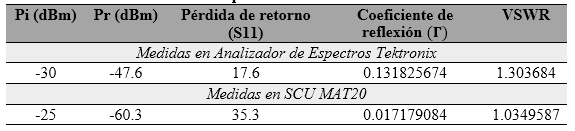 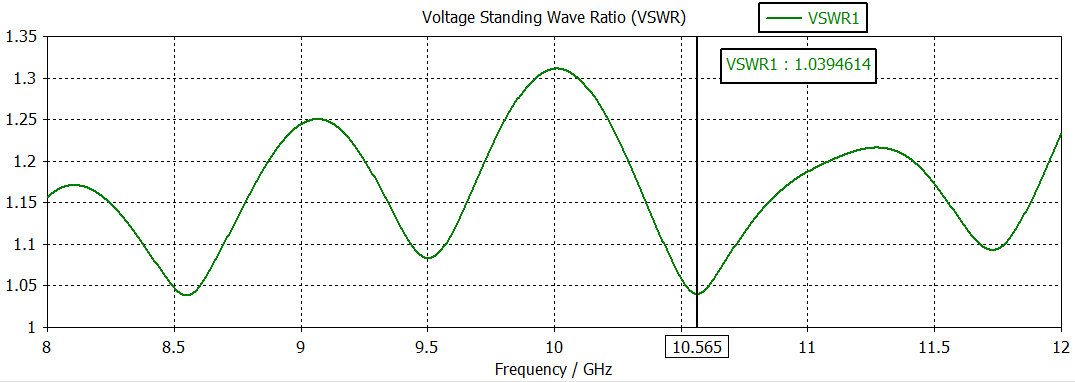 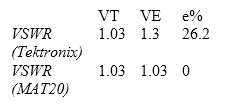 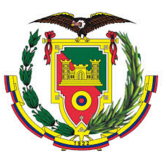 MEDICIÓN DEL SISTEMA DE MICROONDAS Y ANÁLISIS DE ERRORES
Resultados de mediciones de la antena de bocina cónica.
Patrón de radiación en plano E/H medido


Patrón de radiación en plano E/H  teórico/simulado
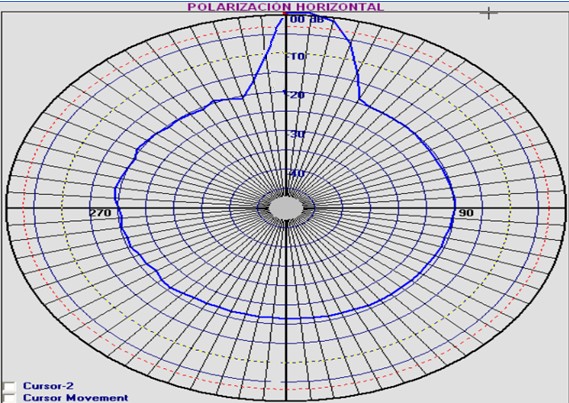 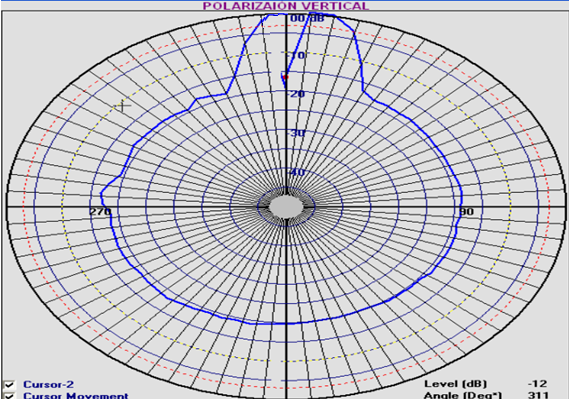 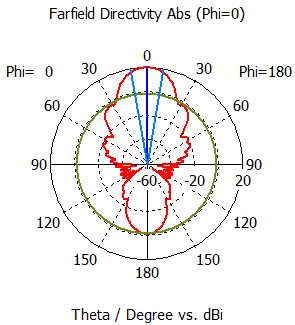 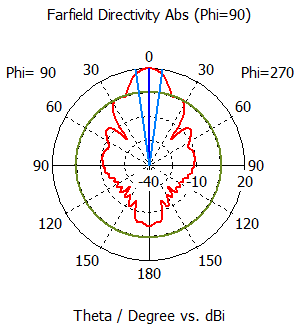 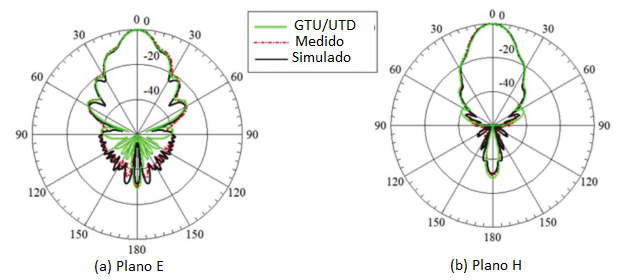 Se obtiene un patrón estable para el rango de operación (8 a 12 GHz, es evidente el alto grado de concordancia entre los patrones, demostrando así la validez de la medición de la antena.
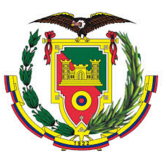 MEDICIÓN DEL SISTEMA DE MICROONDAS Y ANÁLISIS DE ERRORES
Resultados de mediciones de la antena de bocina cónica.
Ancho de haz a       -3dB medidos.

Ancho de haz a       -3dB simulados

Error porcentual 
Datos simulados/datos proporcionados por fabricante
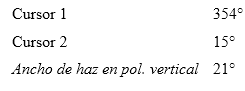 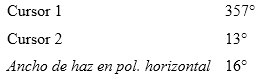 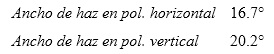 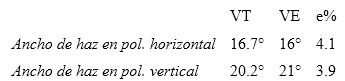 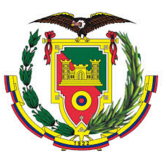 MEDICIÓN DEL SISTEMA DE MICROONDAS Y ANÁLISIS DE ERRORES
Resultados de mediciones de la antena de bocina cónica.
Relación Frente-Espalda medido


Relación Frente-Espalda  simulado


Error porcentual
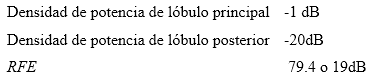 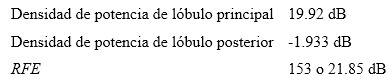 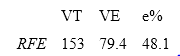 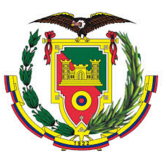 MEDICIÓN DEL SISTEMA DE MICROONDAS Y ANÁLISIS DE ERRORES
Resultados de mediciones de la antena de bocina cónica.
Directividad medida

Directividad teórico

Error porcentual
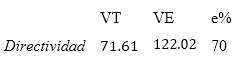 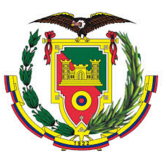 MEDICIÓN DEL SISTEMA DE MICROONDAS Y ANÁLISIS DE ERRORES
Resultados de mediciones de la antena de bocina cónica.
Ganancia medida 


Directividad simulado

Error porcentual

Eficiencia
Pr= 55.5dBuV=7000 pW.
Se observa un valor de 19.9 dB o 97.72 en la dirección de máxima radiación.
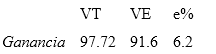 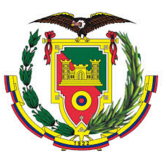 MEDICIÓN DEL SISTEMA DE MICROONDAS Y ANÁLISIS DE ERRORES
Resultados de mediciones de la antena de bocina cónica
Pérdida de retorno y VSWR medido 


Pérdida de retorno y VSWR  simulado


Error porcentual
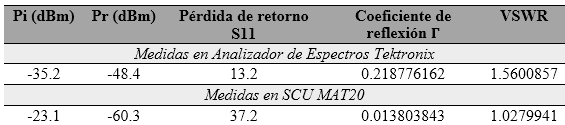 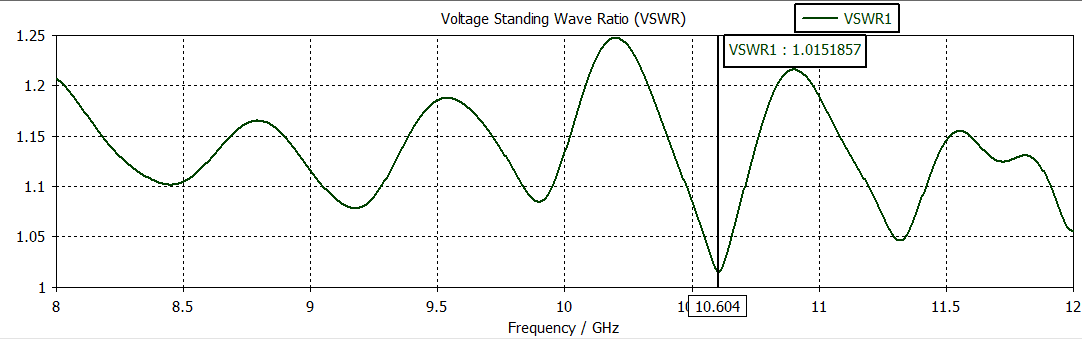 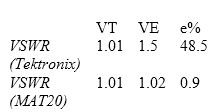 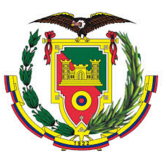 MEDICIÓN Y CÁLCULO DEL PRESUPUETO DE RADIOENLACE
Resultados de mediciones de la antena de bocina cónica
Diagrama de implementación


Elementos considerados
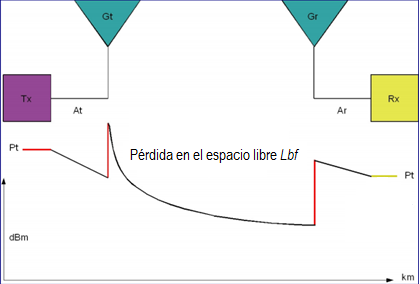 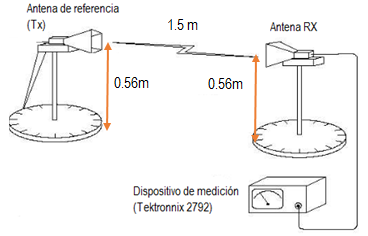 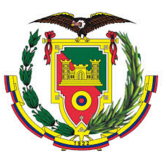 MEDICIÓN Y CÁLCULO DEL PRESUPUETO DE RADIOENLACE
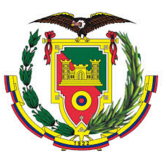 MEDICIÓN Y CÁLCULO DEL PRESUPUETO DE RADIOENLACE
Presupuesto de radioenlace empleando una bocina piramidal.
Valor medido en analizador de espectros: -32.8dBm
Valor calculado :
Presupuesto de radioenlace empleando una bocina sectorial de plano E. 
Valor medido en analizador de espectros: -33.3dBm
Valor calculado, con una Gr de 13dBi:
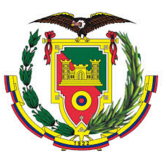 MEDICIÓN Y CÁLCULO DEL PRESUPUETO DE RADIOENLACE
Presupuesto de radioenlace empleando una bocina sectorial de plano H.
 
Valor medido en analizador de espectros: -39.2dBm
Valor calculado, con una Gr de 10dBi:
Presupuesto de radioenlace empleando una bocina cónica.
 
Valor medido en analizador de espectros: -44.8 dBm
Valor calculado, con una Gr de 10dBi:
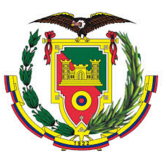 Conclusiones
Las antenas de bocina estudiadas en el presente trabajo de investigación, cumplen las características de patrón de radiación estable, ancho de haz de media potencia, RFE, directividad, ganancia, y VSWR para el rango de frecuencia de 8-12 GHz, establecidas de manera teórica y según datos proporcionados por el fabricante.
La elección de una adecuada herramienta de simulación por computadora, depende de factores como: la optimización en cuanto al consumo de recursos computacionales, la velocidad de simulación, la precisión de resultados y la técnica numérica en la que basan su funcionamiento.
La antena se modeló en el software CST Microwave Studio, considerando componentes PEC, además en cada antena se aprovechó  la simetría en el plano H para simular la mitad de la estructura, generando ahorro de recursos computacionales y en el tiempo de simulación.
Las antenas de bocina necesitan de un acoplador de guía de onda a coaxial para ser alimentadas, dicho acople genera imprecisión de construcción. Estas imprecisiones tienen un comportamiento capacitivo produciendo resonancias parásitas en el rango de los GHz, provocando alteraciones en los valores de la frecuencia de resonancia.
 A pesar de la amplia gama de aplicaciones, las características de radiación de las antenas de bocina cónica no han recibido el mismo estudio a profundidad que el resto de antenas de bocina, por este motivo los datos medidos fueron comparados en referencia a varios artículos donde se trabaja en banda de frecuencia “X”.
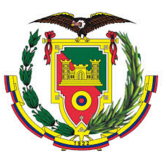 Conclusiones
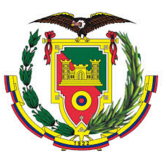 recomendaciones
Es recomendable tener en cuenta las características principales de las antenas a estudiar, detalladas en la especificación del fabricante, ya que este será nuestra referencia al momento de analizar los resultados obtenidos experimentalmente.
Se recomienda trabajar previamente con el sistema MAT20 de baja frecuencia, y  de esta manera familiarizarse con el uso de los equipos de medición y el software proporcionado, ya que los elementos que trabajan en banda “X”, especialmente los mezcladores DRO son muy sensibles y deben manejarse con cuidado.
Se recomienda emplear una fuente de alimentación en buen estado, ya que  influye directamente en el funcionamiento del transmisor DRO  y la potencia que este proporciona. 
Se recomienda emplear el cable de teflón propio del sistema MAT20 de alta frecuencia, pues el uso de un cable diferente puede añadir pérdidas en nuestro sistema.
Se recomienda manipular con cuidado el cable de bajada de antena, debido a que uso inadecuado puede cambiar las características mecánicas del cable.
Los conectores SMA son generalmente empleados en alta frecuencia y se consideran componentes de precisión, por esto se recomienda girar la manga exterior para ajustar el conector, dejando el resto del cable estacionario, caso contrario es posible que este se rompa.
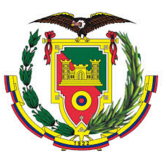 recomendaciones
Se recomienda graficar el patrón de radiación de cada antena varias veces para obtener un resultado confiable.
Es recomendable evitar movimientos innecesarios mientras se toman las lecturas en el SCU ya que pude provocar alteraciones en la gráfica del patrón de radiación.
Al trabajar en alta frecuencia, en este caso a 10.5GHz, se recomienda calibrar y alinear previamente todos los elementos antes de encender el equipo Tx, para evitar radiaciones en nuestro cuerpo y principalmente en los ojos.
MUCHAS GRACIAS POR SU ATENCIÓN